Etik dalam Perawatan Paliatif
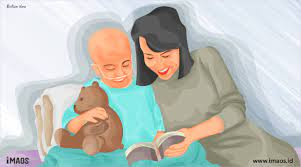 Eva Nurlina Aprilia, M.Kep.,Ns.,Sp.Kep.Kom
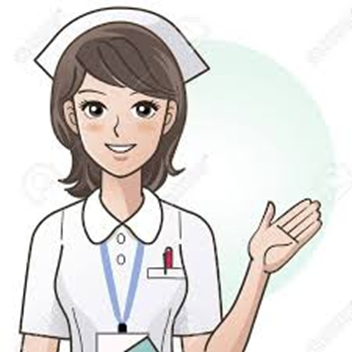 APA ITU PERAWATAN PALIATIF ?
Menurut WHO palliative care merupakan  pendekatan untuk meningkatkan kualitas hidup  pasien dan keluarga dalam menghadapi masalah yg berkaitan dgn masalah yang mengancam jiwa melalui pencegahan dan menghentikan penderitaan dgn identifikasi dan penilaian dini, penanganan  nyeri dan masalah lainnya seperti fisik, psikologis, sosial dan spiritual (WHO, 2017)
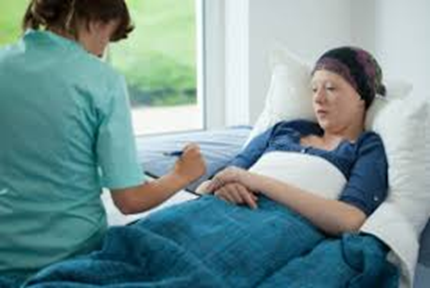 ETIK DALAM PERAWATAN PALIATIF
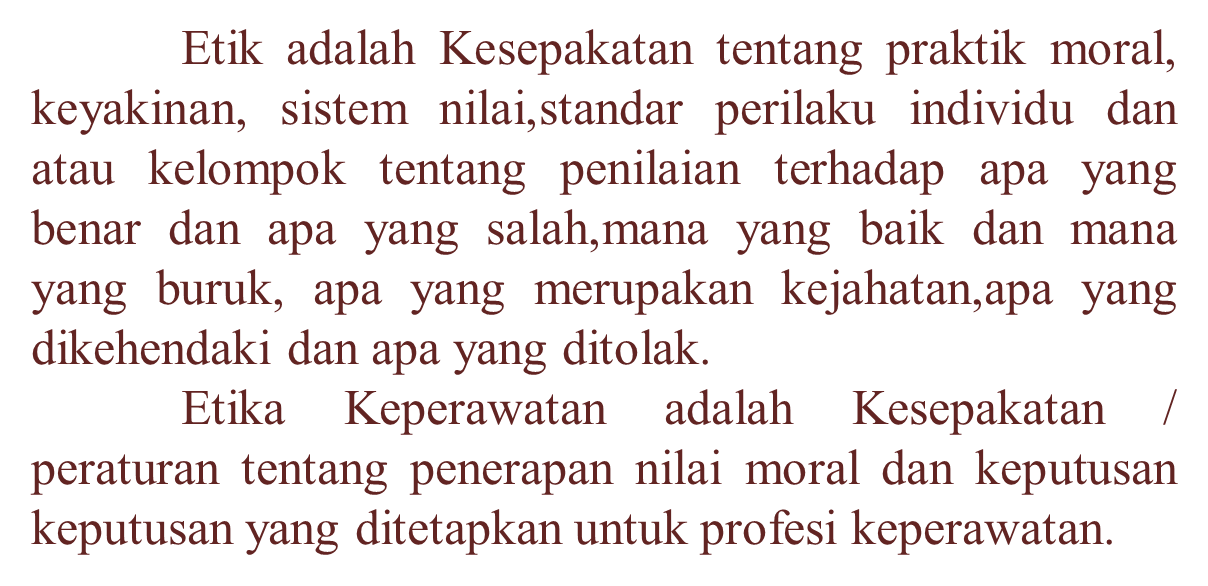 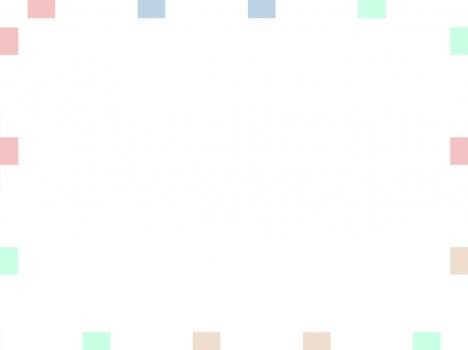 DASAR HUKUM KEPERAWATAN PALIATIF
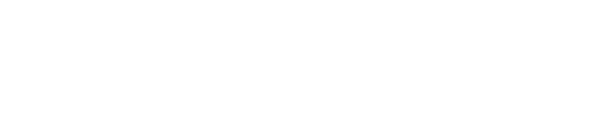 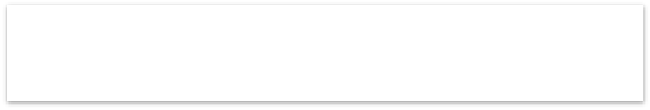 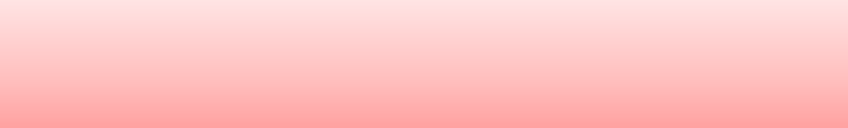 Persetujuan tindakan medis/infomed  consent untuk pasien paliatif.
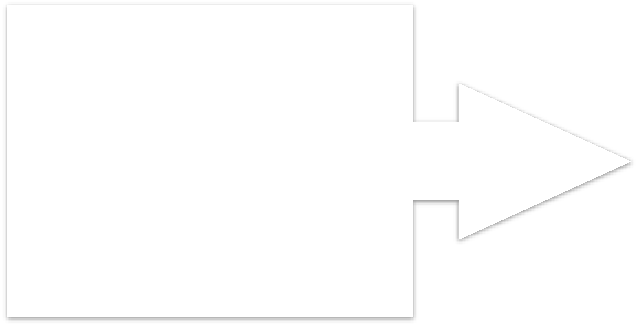 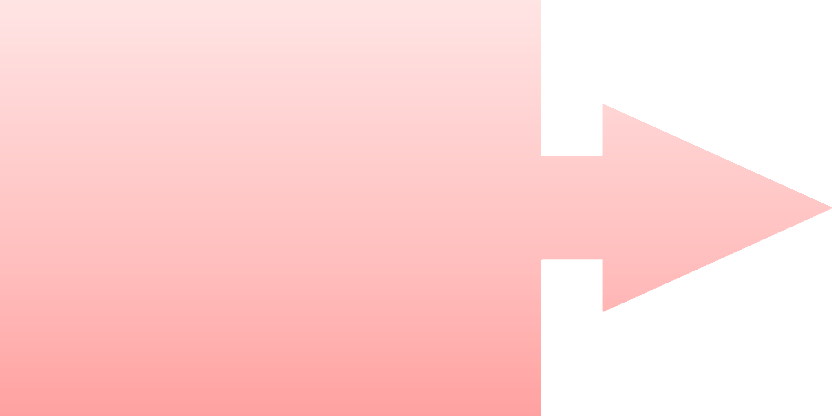 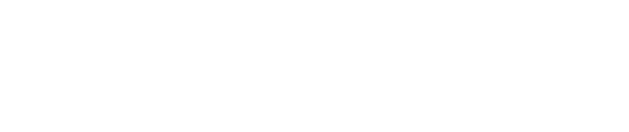 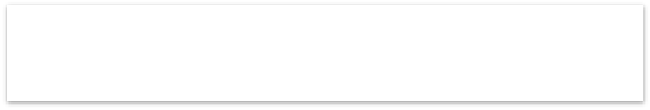 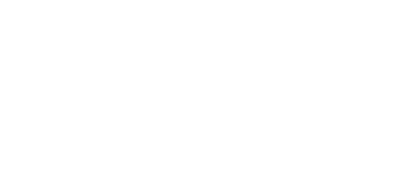 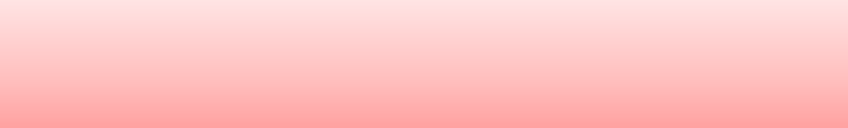 Resusitasi/Tidak resisutasi pada pasien  paliatif.
Aspek Medikolegal dalam  perawatan paliatif
( Kep. Menkes NOMOR :  812/Menkes/SK/VII/2007 )
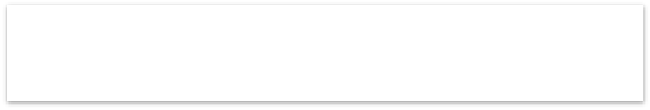 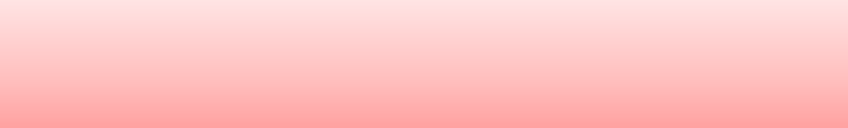 Perawatan pasien paliatif di ICU
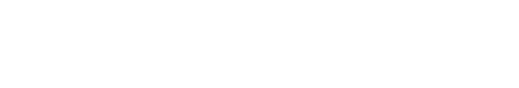 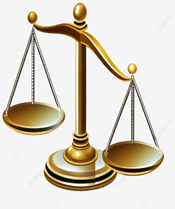 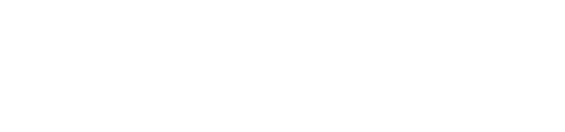 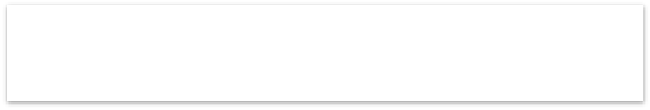 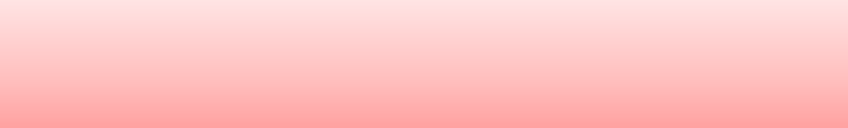 Masalah medikolegal lainnya pada
perawatan pasien paliatif.
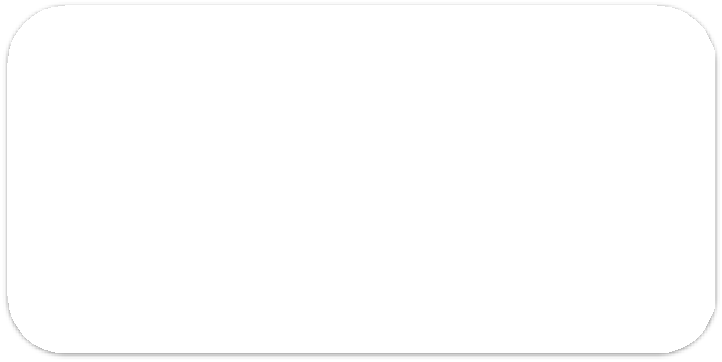 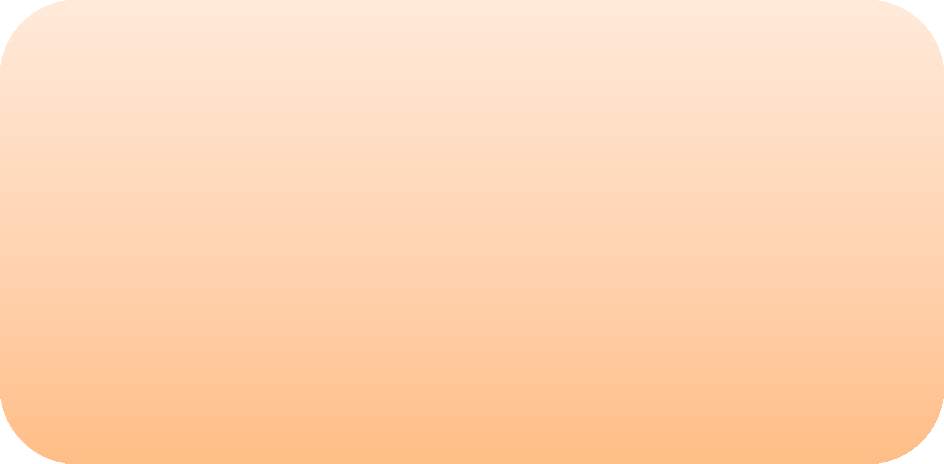 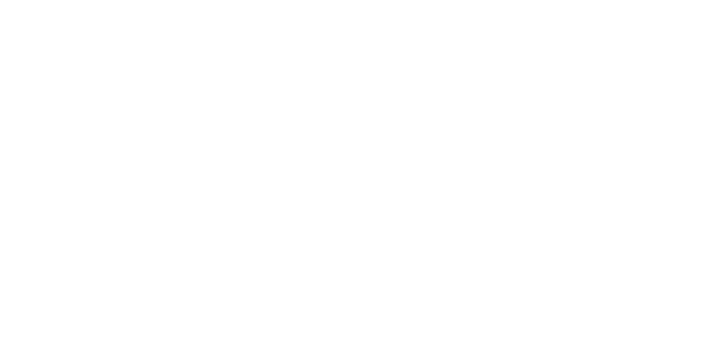 Euthanasia adalah dengan sengaja tidak  melakukan sesuatu untuk memperpanjang  hidup seseorang pasien atau sengaja  melakukan sesuatu untuk memperpendek  hidup atau mengakhiri hidup seorang  pasien, dan ini dilakukan untuk kepentingan  pasien sendiri.
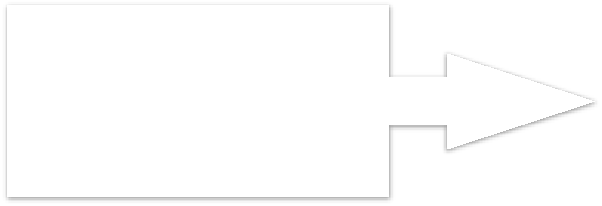 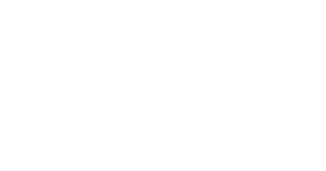 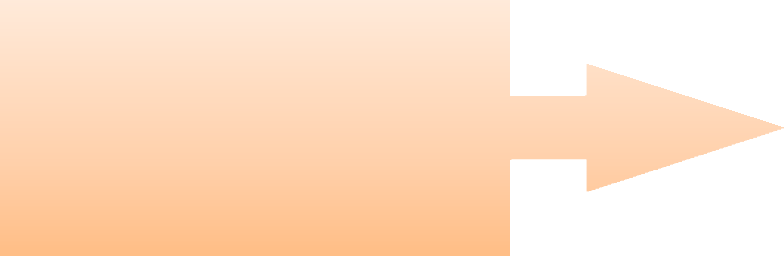 Medikolegal  Euthanasia
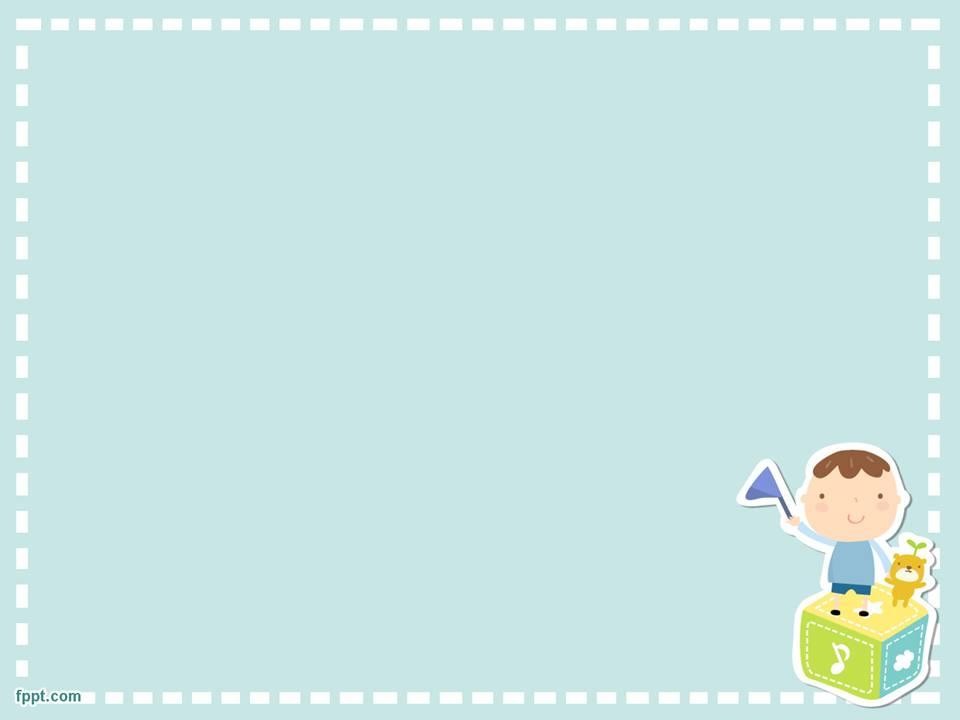 KAJIAN ETIK TENTANG PERAWATAN PALATIF
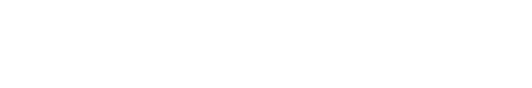 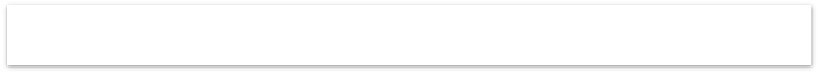 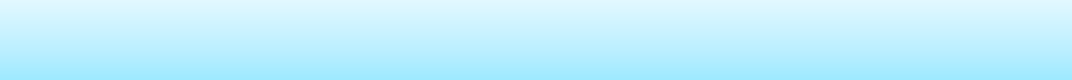 1. Sikap peduli terhadap pasien
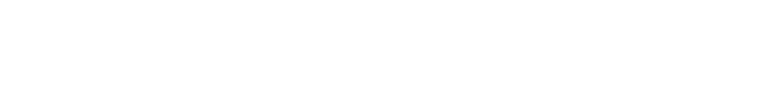 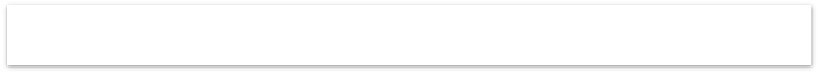 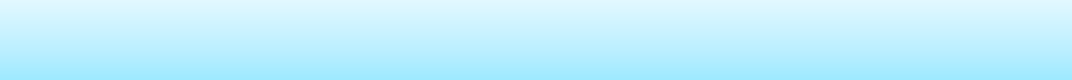 2. Menganggap pasien sebagai seorang individu
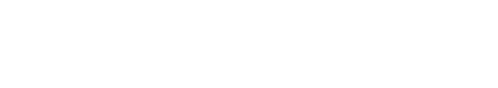 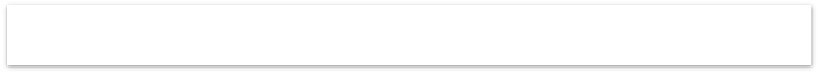 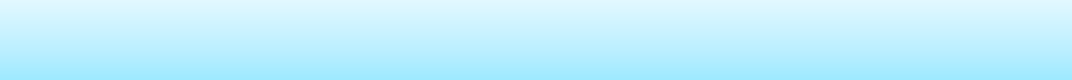 Pertimbangan kebudayaan
Persetujuan
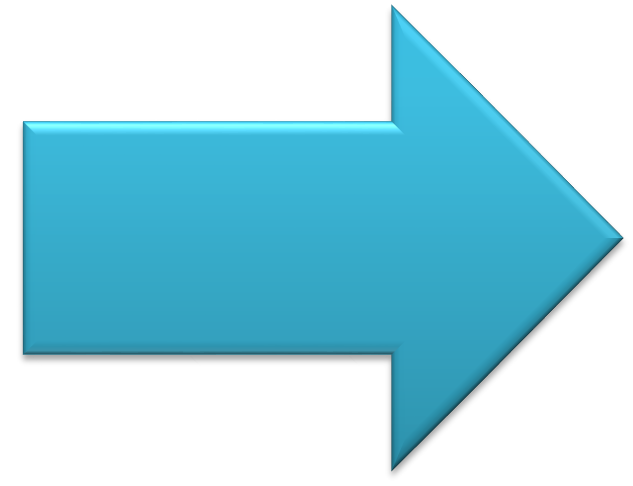 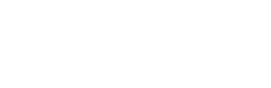 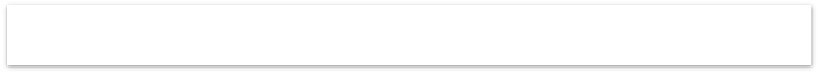 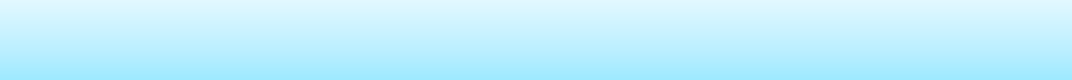 Prinsip dasar  perawatan paliatif:  ( Rasjidi,2010 )
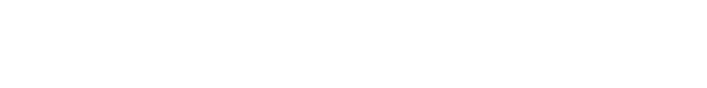 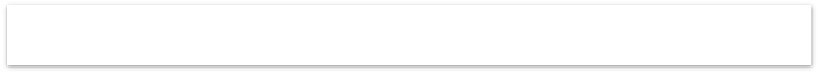 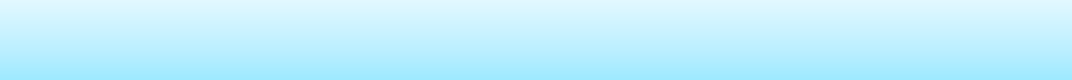 5. Memilih tempat dilakukannya perawatan
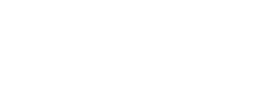 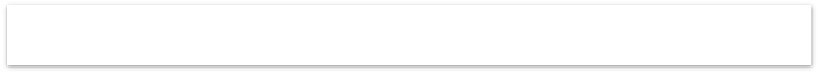 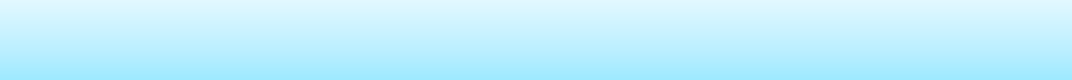 6. Komunikasi
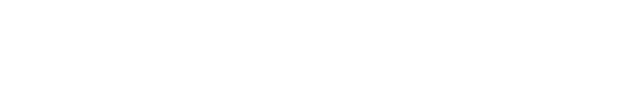 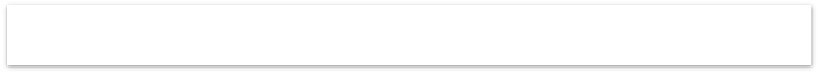 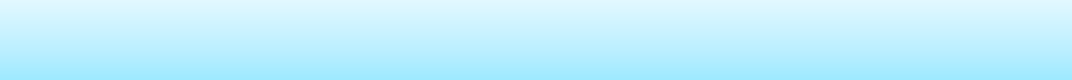 Aspek klinis : perawatan yang sesuai
Perawatan komprehensif dan terkoordinasi
Kualitas perawatan yang Sebaik mungkin
Perwatan yang berkelanjutan.
Mencegah terjadinya kegawatan
Bantuan kepada sang perawat
Pemeriksaan ulang
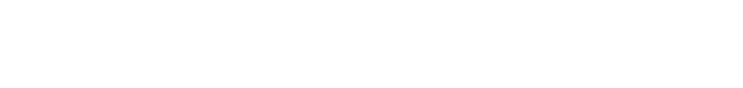 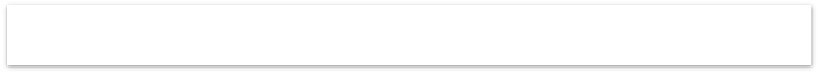 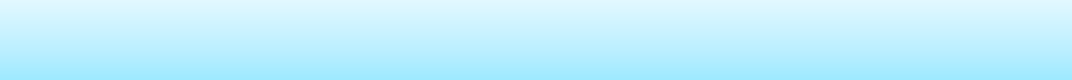 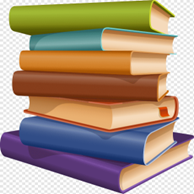 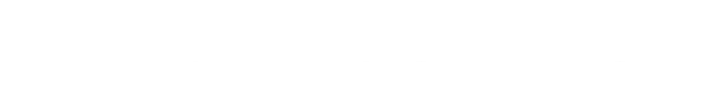 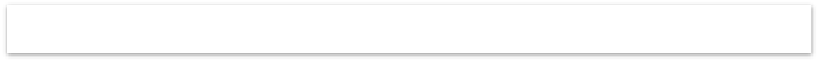 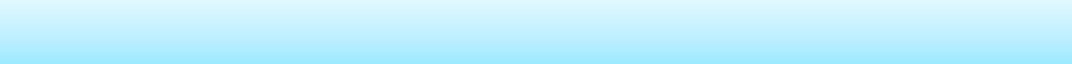 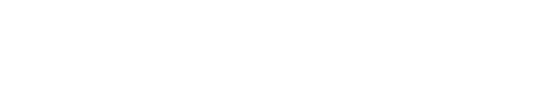 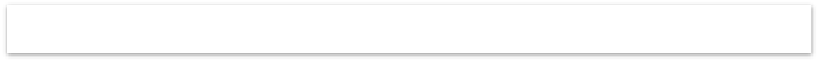 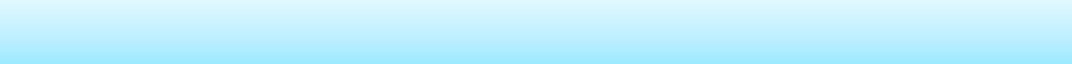 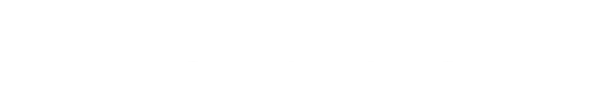 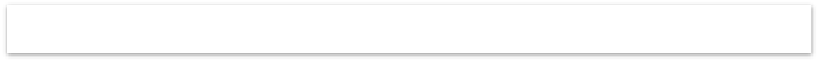 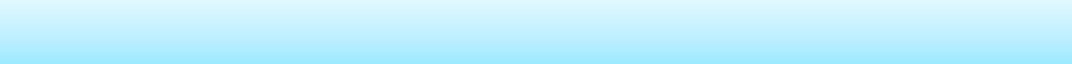 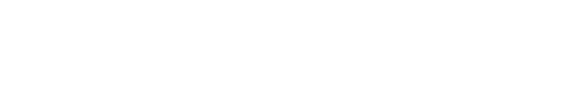 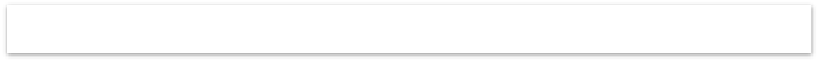 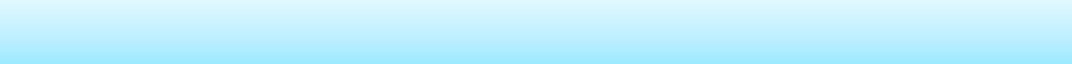 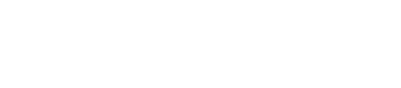 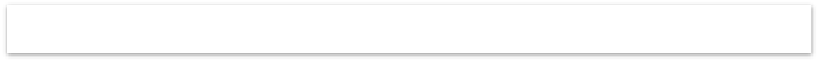 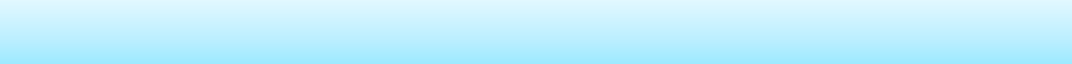 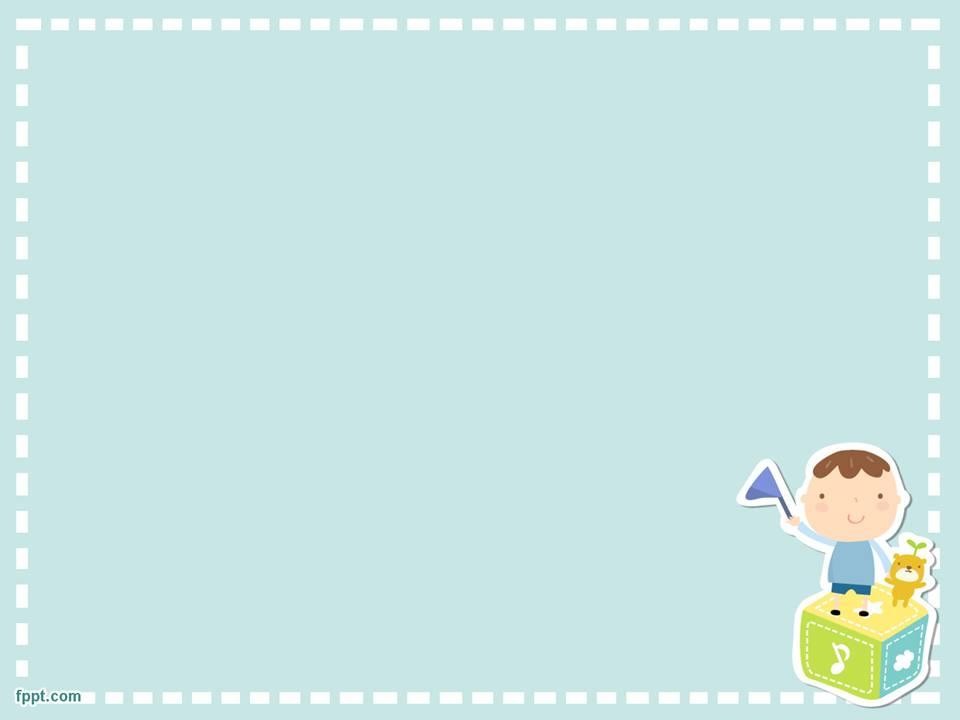 Lanjutan…
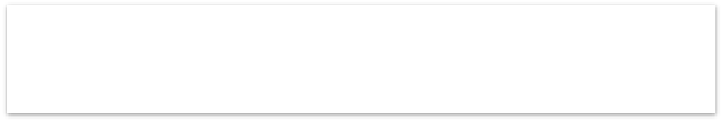 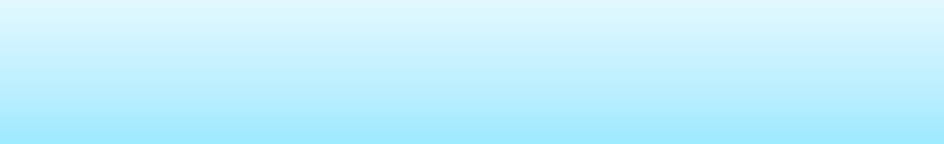 1. Autonomy (otonomi )
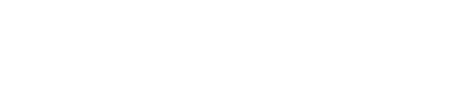 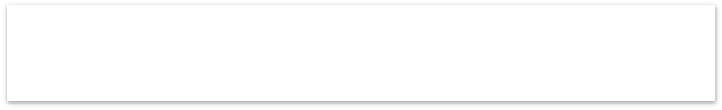 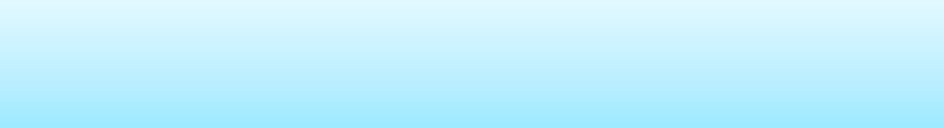 2. Non maleficienci (tidak merugikan )
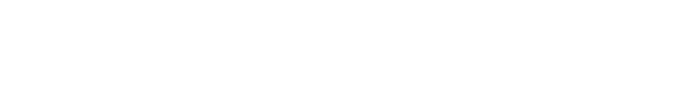 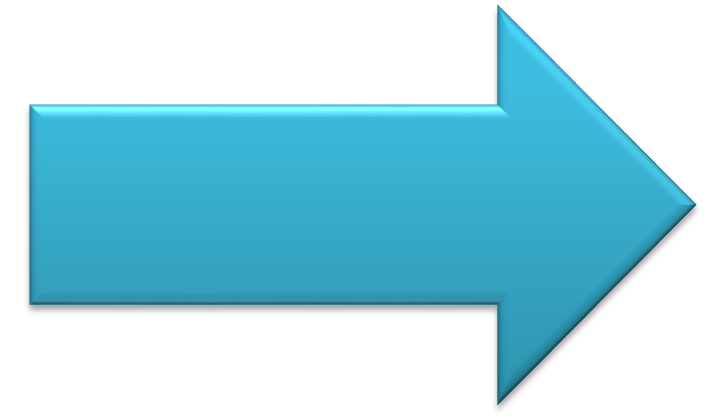 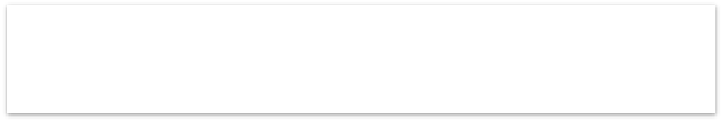 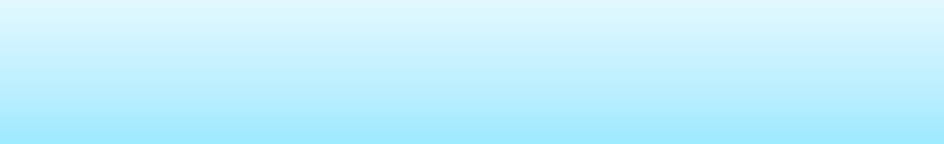 3. Veracity ( kejujuran )
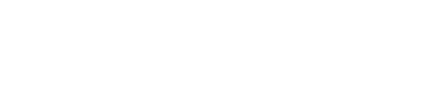 Prinsip –Prisip Etik
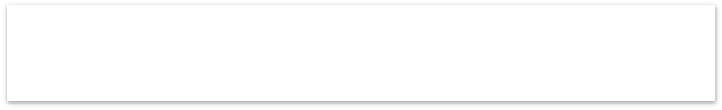 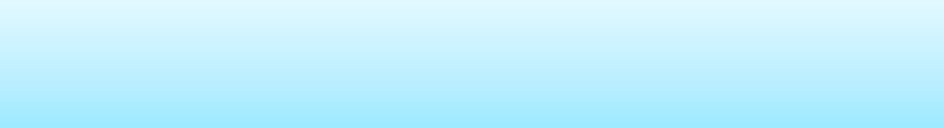 4. Beneficienec ( berbuat baik )
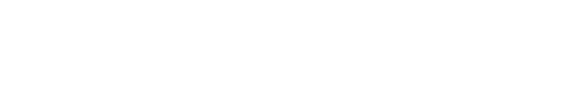 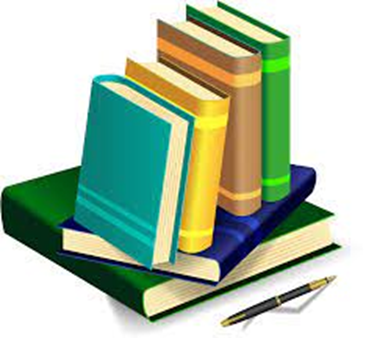 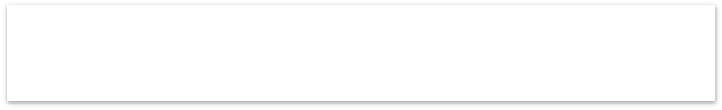 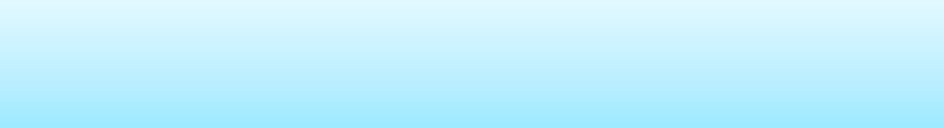 5. Justice ( keadilan )
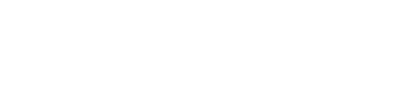 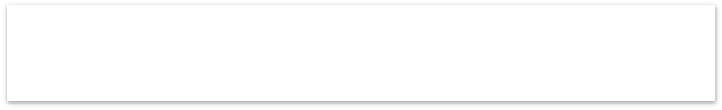 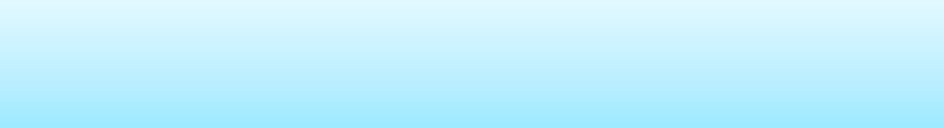 6. Kerahasiaaan ( Confidentiality )
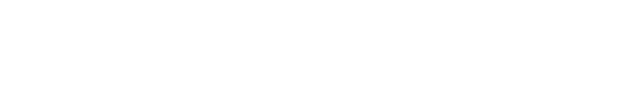 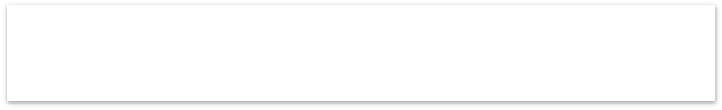 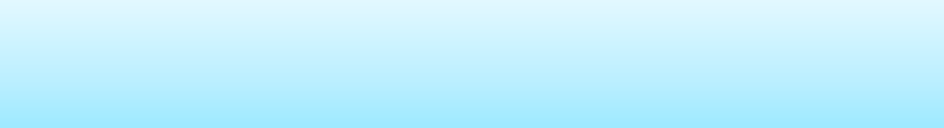 7. Akuntabilitas (accountability )
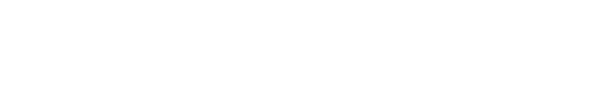 Bagaimana Penerapan Prinsip2 Etik Tersebut dalam Perawatan Paliatif?
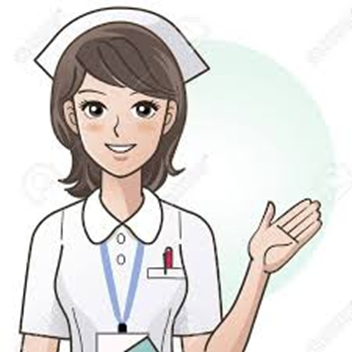 Penerapan Etik dalam Perawatan Paliatif
Autonomy
Otonomi merupakan hak kemandirian dan kebebasan pasien yg menuntut haknya diri sendiri 
Oleh karena itu, dalam tim Pelayanan paliatif harus menghargai hak2 pasien dalam membuat keputusan tentang perawatan dirinya sendiri
Prinsip otonomi di dasarkan pada keyakinan bahwa kita mamou berpikir logis dan mampu membuat keputusan sendiri 
Orang dewasa di anggap kompeten dan memiliki kekuatan membuat dan memiliki berbagai keputusan atau pilihan yg harus dihargai oleh org lain 
Prinsip otonomi merupakan bentuk respek terhadap seseorang atau dipandang sbg persetujuan tidak memaksa dan bertindak secara rasional
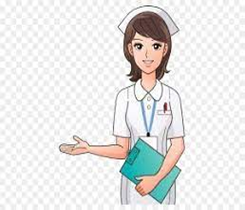 Non Maleficence (Tidak Merugikan)
Pelayanan paliatif tidak menimbulkan bahaya/cidera fisik dan psikologis pasien
Prinsip tidak merugikan (Non-maleficence, do no harm) dlm arti bahwa kita berkewajiban bila melakukan suatu tindakan agar jangan sampai merugikan orang lain
Prinsip tersebut sama dgn salah satu prinsip Hipocrates, yaitu Premium non nocere yaitu bahwa yang terpenting dalah jangan sampai merugikan
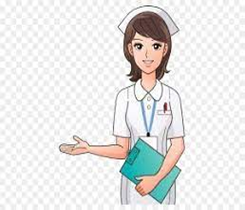 Veracity (Kejujuran)
Prinsip ini adalah penyampaian dgn kejujuran dan kebenaran dgn Bahasa dan tutur kata yg baik dan sopan, tidak berkesan menggurui 
Nilai ini diperlukan oleh pemberi layanan Kesehatan utk menyampaikan kebenaran pada setiap pasien dan untuk meyakinkan bahwa pasien sangat mengerti 
Veracity berhubungan dgn kemamouan seseorang utk mengatakan kebenaran
Informasi harus menjadi akutrat, komprehensif dan objektif untuk Memberikan pemahaman dan penerimaan informasi dan mengatakan yg sebenarnya kepada pasien tentang segala sesuatu yg berhubungan dgn keadaan dirinya selama menjalani perawatan
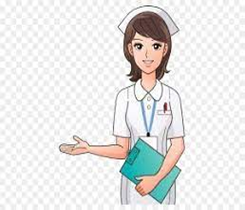 Tetapi sbg relawan tetap ada keterbatasan dan tdk dianjurkan utk mengatakan secara jujur dlm hal yg terkait dgn ranah dokter seperti penyampaian diagnose dan perjalanan penyakit, tindak lanjut pengobatan dan tindakan 
Sehingga, jika tidka berkompeten untuk menjawab pertanyaan pasien dan keluarga, sebaiknya di sampaikan dengan jujur bahwa harus dikonsultasikan lebih dulu dgn tim media (dokter dan Perawat)
Kebenaran adalah dasar dalam membangun hubungan saling percaya
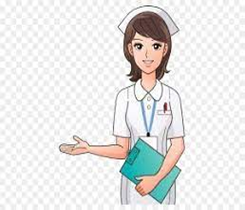 Beneficence (Berbuat baik)
Beneficence berarti, mengajarkan segala sesuatu dengan baik atas dasar kepentingan pasien dan Memberikan keuntungan bagi pasien
Terkadang dalam situasi Pelayanan Kesehatan, terjadi konflik antara prinsip ini dengan otonomi
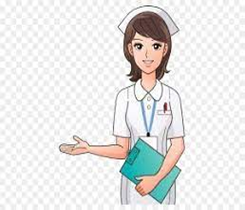 Justice (Keadilan)
Nilai ini direfleksikan dalam praktik profesional ketika tim perawatan paliatif bekerja utk terapi yg benar sesuai hukum, standar praktik dan keyakinan yg benar utk memperolah kualitas Pelayanan Kesehatan
Prinsip keadilan dibutuhkan untuk tercapai yang sama dan adil terhadap orang lain yg menjunjung prinsip2 moral, legal dan kemanusiaan
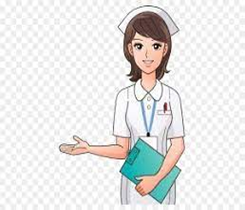 Confidentiality (Kerahasiaan)
Aturan dalam prinsip kerahasiaan ini adalah bahwa informasi tentang pasien harus di jaga privacynya 
Apa yg terdapat dlm dokumen catatan keseatan pasien hanya boleh di baca dlm rangka pengobatan pasien 
Tidak ada satu orangpun dapat memperoleh informasi tersebut kecuali jika diijinkan oleh pasien dgn bukti persetujuannya
Diskusi tentang pasien diluar area Pelayanan, meyampaikannya pada teman atau keluarga tentang pasien dgn tenaga Kesehatan lain harus di cegah 
Komunikasi yg terjaga adalah informasi yg diberikan oleh tim perawatan kpd pasien dengan kepercayaan dan keyakinan informasi tersebut tidak akan bocor
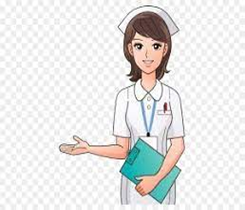 Accountability (Akuntabilitas)
Prinsip ini berhubungan erat dgn fidelity yg berarti bhawa tanggungjawab pasti pada setiap tindakan dan dapat digunakan untuk menilai orang lain
Akuntabilitas merupakan standar yg pasti yg mana tindakan seorang relawan dpt dinilai dlm situasi yg tidak jelas atau tanpa terkecuali 
Secara moral kita memulai yg baik dgn melihat pada situasi utk menentukan apa yg harus dilakukan berdasarkan konsekuensi apa yg akan di alami orang yg terlibat jika tindakan tsb dilakukan
Kesadaran etis perlu dimiliki oleh tim perawatan paliatif agar dpt selalu mempertimbangkan setiap tindakan yg akan dilakukan dgn mengingat dan mengutamakan kepentingan pasien 
Kesadaran etis dari pasien jg diperlukan agar menghargai setiap upaya medis yg dilakukan tim perawatan paliatif dlm usaha meringankan/membebaskan penderitaan penyakitnya 
Kesadaran etis itu akan berfungsi dlm tindakan konkret ketika mengambil kepitusan terhadap tindakan tertentu dgn mempertimbangkan baik buruknya secara bertanggungjawab
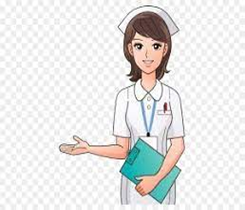 ETIKA DALAM ISU PERAWATAN PALIATIF
Sifat perawatan paliatif berfokus pada perdebatan tentang  masalah etika pada kematian. Keadaan pada akhir hidup dapat  mengakibatkan dilema etika yang lebih rumit oleh isu-isu tentang  kompetensi orang yang akan meninggal, hak mereka untuk menolak  atau menerima perawatan dalam mempertahankan integritas pribadi  mereka atas kematian mereka sendiri. Dilema etika mungkin timbul dari perbedaan nilai2, ditempatkan pada nilai kehidupan dan wali mereka. Setiap orang memiliki hak untuk mengakses setiap kemungkian pengobatan, berapapun harga dalam hal keuangan, waktu dan sumber daya yang tersedia
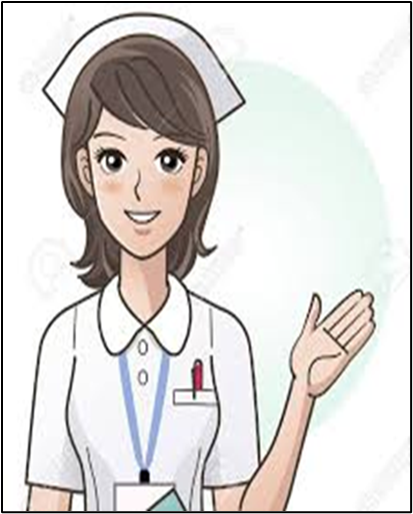 DAFTAR PUSTAKA
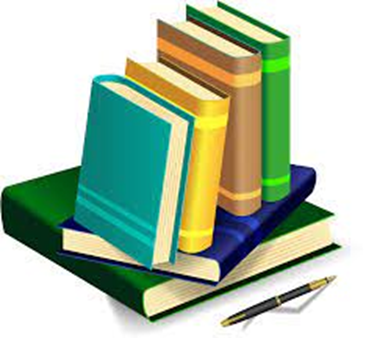 Asshiddiqie.Jimly, 2005. Demokrasi dan Hak asasi manusia, Ketua Mahkamah Konstitusi Republik Indonesia dan Guru Besar Hukum Tata Negara Fakultas Hukum Universitas Indonesia 
Achadiat, Chritiono M, 2007. Dinamika Etika dan Hukum Kedokteran dalam Tantangan zaman, ECG, Jakarta Guwandi, 2000, Bioethics & Biolaw, Fakultas Kedokteran Universitas Indonesia, Jakarta
Komalawati.D.Veronica, 2009. Hukum dan Etika dalam Praktik Dokter, Pustaka Harapan, Jakarta 
Tejawinata, Sunaryadi, 2008. Perawatan paliatif adalah Hak asasi setiap manusia , disampaikan pada seminar peringatan hari paliatif sedunia 26 Oktober 2008, Surabaya (Kepala Pusat Pengembangan Paliatif & Bebas nyeri RSU Dr. Soetomo Periode 1992-2006)
Cherny, N.,Fallon, M.,Kaasa, S.,Portenoy, R.,Currow, D.C. 2015. Ethical issues, Oxford Textbook of Palliative Medicine, PP. 273-279
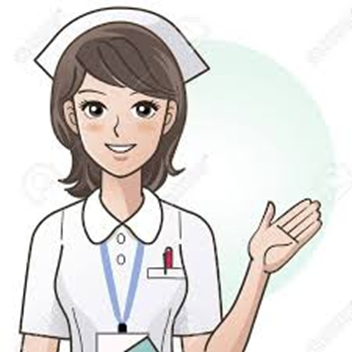 ___TERIMAKASIH___